Tools for Understanding Vaccine Hesitancy
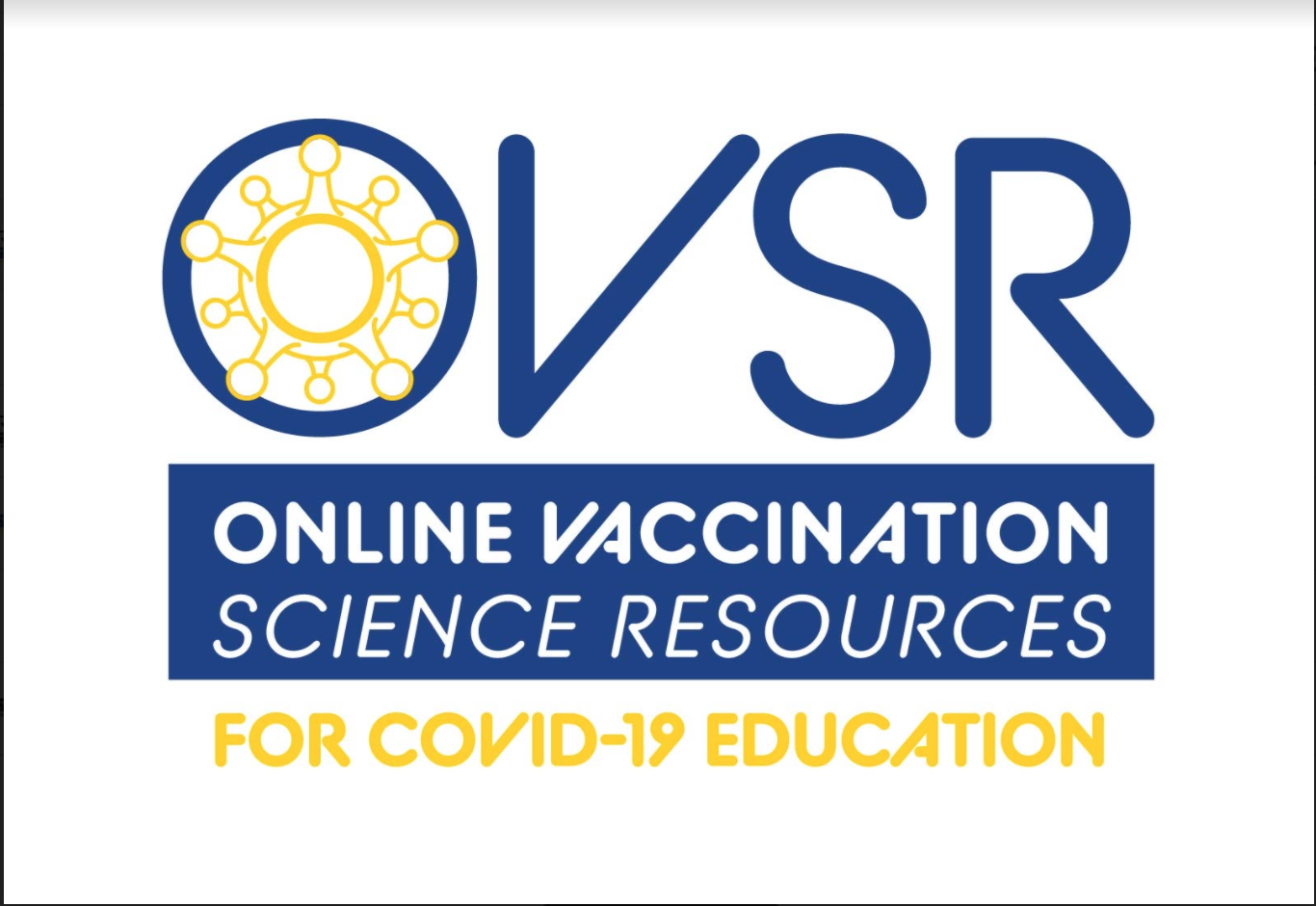 [Speaker Notes: As a reminder, the SAGE Working group on vaccine hesitancy defines vaccine hesitancy as “delay in acceptance or refusal of vaccines despite availability of vaccine services”. We know that two three key factors contributing to vaccine hesitancy are concerns about the safety of vaccines, concerns about the efficacy of vaccines, and, on the other hand, lack of concern about the risks of vaccine preventable diseases. You may be asking yourself, “Why would anyone have these concerns? It is clear that vaccines are safe and effective, and that vaccine preventable diseases can have harmful consequences.” The frameworks presented in this module will help us understand how people can have these misperceptions, even when confronted with evidence to the contrary.]
Tools for Understanding Vaccine Hesitancy
Cognitive Dissonance Theory
→ Key term - Cognitive dissonance: Experience of holding inconsistent thoughts, attitudes, values, etc., often prompting psychological discomfort

Functional Attitude Theory
→ Key term - Attitude: Positive or negative evaluation of an object, person, idea, etc.

Risk as analysis vs. Risk as feelings
→ Key term - Risk: Probability of a negative event occurring
[Speaker Notes: We’ll first discuss Cognitive Dissonance Theory. This theory illustrates how people feel a sense of dissonance, or discomfort, when their beliefs and attitudes are not aligned with their values and identity. Then we’ll discuss Functional Attitude Theory, which describes the different functions that a misperception may serve for someone, and can help us understand why statistics and evidence may not be useful if they don’t connect to the function an attitude serves. Finally, we’ll cover how people assess risk using analytic approaches or more affective - or feeling-based - approaches. This helps us understand how inaccurate risk perceptions regarding vaccines and vaccine-preventable diseases can come to be formed.]
Cognitive Dissonance Theory
Beliefs
Chemicals are bad.
1
Attitudes
Positive attitude toward alternative medicine; Negative attitude toward Western medicine..
2
Behaviors Using alternative medicine;.Avoiding Western medicine.
3
Values
Nature, respect for the Earth, purity
4
Identity
Sense of self as an individual who believes in alternative medicine.
5
Humans have an innate desire for consistency and balance.
Festinger, L. (1957). A theory of cognition. Evanston, IL: Row, Peterson.
[Speaker Notes: Cognitive dissonance theory helps us understand why misinformation about vaccine safety and efficacy, and disease risk, can be attractive to people.  Cognitive dissonance theory is premised upon the assumptions that we have an innate desire for consistency and balance. We like when our beliefs, attitudes, behaviors, values, identity and behaviors. In this hypothetical example, we can see how all of these elements are in alignment for this individual. Research has shown that beliefs about the superiority of alternative or holistic medicine can underlay vaccine hesitancy, and Western medicine has historically been dismissive of such therapies. So, we look at this individual, who maintains a sense of self that is grounded in their beliefs about alternative medicine. This corresponds to their value of nature, respect for the Earth, and purity. This corresponds to health behaviors in which alternative therapies are used and - given Western medicine’s tendency to dismiss such therapies, Western medicine is avoided. Positive attitudes towards alternative medicine and negative attitudes towards Western medicine follow along as well, and ultimately, so do beliefs, such as the belief that chemicals are bad.]
Cognitive Dissonance Theory
Cognitive Dissonance Theory
Beliefs
Chemicals in vaccines are bad.
Vaccines are safe.
1
Attitudes
Positive attitude toward alternative medicine
Negative attitude toward Western medicine.
Positive attitude toward vaccines.
2
Behaviors Using alternative medicine; Avoiding Western medicine..
3
Values
Nature, respect for the Earth, purity
4
Identity
Sense of self as an individual who believes in alternative medicine.
5
[Speaker Notes: When one of these elements is out of alignment, we feel imbalanced - this is known as cognitive dissonance. We don’t like this feeling of dissonance, so we have a drive to avoid it and reduce it. So, in this hypothetical, we can see how our public health goals of communicating that vaccines are safe and promoting positive attitudes towards vaccines are out of alignment with the other elements. So, since we know that dissonance is unpleasant, there are two pathways this individual could go down to reduce that dissonance.]
Cognitive Dissonance Theory
Get vaccine
Accept new elements in support of vaccine; change existing dissonant beliefs, attitudes, behaviors, values and identity
Reject new elements, maintain existing beliefs, attitudes, behaviors, values and identities
Refuse vaccine
[Speaker Notes: So, since we know that dissonance is unpleasant, there are two pathways this individual could go down to reduce that dissonance. Our hope is that they acknowledge that vaccines are safe and develop a positive attitude toward vaccines. In order to do this, they may need to update their other beliefs, attitudes, behaviors, values and identities. For example, it may be difficult to feel positively about vaccines while maintaining a negative attitude toward Western medicine - so this individual may need to update their attitude toward Western medicine to acknowledge that some interventions, such as vaccines, are positive. However, this pathway is really challenging. Beliefs, attitudes, behaviors, values and identities are really important parts of who one is. So while we think we are simply trying to communicate a straightforward and evidence-based new belief, we are actually asking people to change higher-level and more foundational aspects of themselves in order for people to accept that belief. This is one reason why we see some people struggle to accept evidence-based recommendations for vaccines.]
Functional Attitude Theory
Different attitudes serve different functions, such as...
Knowledge
Help organize, provide context for incoming information
Explain complex external world
Utilitarian
Instrumental function, means to achieve an end
Social adjustive
Need to belong, be attractive to others
Value-expressive
Express underlying values and ideologies
Note: Not all functions specified by Functional Attitude Theory are discussed here.
Carpenter, C., Boster, F. J., & Andrews, K. R. (2013). Functional attitude theory. The SAGE handbook of persuasion: Developments in theory and practice, 104-119.; Carpenter, C.J. (2012). A Meta-Analysis of the Functional Matching Effect Based on Functional Attitude Theory. Southern Communication Journal, 5, 438-51.
[Speaker Notes: Next, we’ll discuss Functional Attitude Theory. This theory helps us understand why people may have different attitudes and beliefs. Fundamental to this theory is the notion that different attitudes serve different functions for us. Some attitudes serve a knowledge function, helping us understand and interpret the world. Here, you might imagine an individual learning as much as they can about the Covid-19 vaccine, seeing the evidence that it is safe and effective, and developing a positive attitude toward the vaccine that is based on that evidence. Attitudes can also serve utilitarian purposes, helping us to achieve an end goal. For example, someone might have a positive attitude towards vaccines because it helps them protect their children. A social adjustive function occurs when the attitude helps one fit in with or be attractive to others. We know that vaccine hesitancy is influenced by social norms, so it is possible that negative attitudes about vaccines could help one fit in with a group of others who also hold these attitudes. Attitudes can also serve value-expressive purposes, in which they connect to underlying values and ideologies. As we just discussed, in this case, a negative attitude towards vaccines could be a way of expressing an underlying ideology in support of alternative medicine. 

The theory provides insight as to why one may have a negative attitude towards vaccine even in the face of evidence that vaccines are safe and effective. If the attitude serves social adjustive or value expressive purposes - helping them to fit in with others, or express underlying values and ideologies - then simply presenting statistics about vaccine safety or efficacy may do little to change that attitude.]
Risk as analysis vs. Risk as feelings
To assess risk, we use both are analytic  capacities as well as our feelings
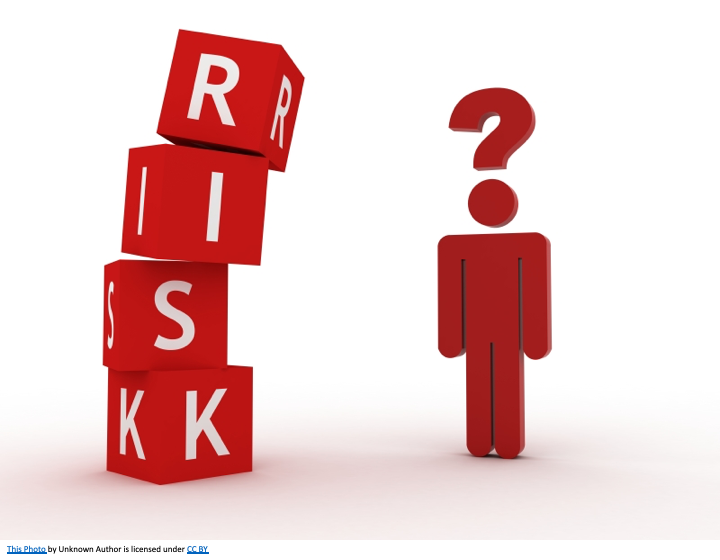 Slovic, P., Peters, E., Finucane, M. L., & MacGregor, D. G. (2005). Negative affect, risk, and decision making. Health Psychology, 24, 35–40. This Photo (by Unknown Author is licensed under CC BY
[Speaker Notes: Finally, let’s talk about how people make assessments of risk. The risk as analysis/risk as feelings framework helps us understand why some  people believe vaccines are riskier than they actually are, while perceiving vaccine-preventable diseases as not as risky as they actually are. We’ll first discuss how people  use analysis to form risk perceptions, and then how people use feelings to form risk perceptions.]
Risk as analysis
What are the chances of this happening?  How serious is it if this happens?

Example: What are my chances of getting Covid-19 if I go to this party?  How bad will Covid-19 be if I get it?
→ “Unlikely I will get Covid-19” & “I am young and healthy, it will be mild” = low    
        perceived risk
→ “Very likely I will get Covid-19” & “I am 75 and have multiple co-morbidities, it will be 
        severe” = high perceived risk
[Speaker Notes: The risk as analysis approach involves assessing the likelihood of an event happening and the severity of the outcome if that event does happen. For example, if an individual is making an assessment of the Covid-19 risk involved with attending a party, this would involve first assessing the likelihood that one will get Covid-19 if they attend this party and the severity of Covid-19 if they were to contract it. We can see here in this example how a young and healthy person’s risk assessment might differ from someone who is older and who has multiple co-morbidities.]
Risk as analysis
People don’t always use numbers accurately to make these assessments. 

More importantly, scientists and public health officials aren’t always that great at communicating numeric information clearly!
Relative risk without communicating baseline likelihood
Conditional probabilities like “5% positivity rate” are difficult for people to interpret
Reimer T, Jones C, Skubisz C. Numeric communication of risk. The SAGE handbook of risk communication. 2015:167-79
[Speaker Notes: This is often how scientists think about risk. But people may make errors when using numbers to make risk assessments this way. Importantly, even though this is how scientists and public health officials tend to think about risk, they aren’t always very good at communicating this information clearly! For example, presentations of relative risk, such as odds ratios, are often used without specifying a baseline rate. This leaves people without a fundamental piece of information needed to make an accurate risk judgment. If we were to say that an intervention reduced the risk of a negative outcome by 50%, it is important to know whether the baseline occurence of that outcome is 1 out of every 2 times or 1 out of every hundred thousand times. People also have trouble applying conditional probabilities to their risk assessments - statements such as a 5% positivity rate are relatively abstract and can be difficult for people to interpret and apply.]
Risk as analysis
Description-experience gap
On-the-ground experience may not align with population-level statistics (“I don’t know anyone who has Covid-19...”)

Rare events that are experienced are weighed more heavily than more common events that are not experienced
“I felt sick after getting a flu shot” vs. statistics showing severe adverse effects are rare
Hertwig R, Frey R. The challenge of the description-experience gap to the communication of risks. The SAGE handbook of risk communication. 2015:24-40.
[Speaker Notes: Moreover, even when people can accurately interpret and report numerical, population-level statistics, they may still be biased to use their real world experience when ultimately making a judgment. This is known as the description-experience gap. People tend to weigh rare events that they have experienced - or their friends/family have experienced - more heavily, while underemphasizing more common events that they have not experienced. Thus, people who have not personally experienced Covid-19, or known people who have, may have a hard time reconciling that experience with population-level statistics -- and the real world experience (or, in this case, lack thereof) may win out in the risk assessment equation.]
Risk as feelings
Feelings play an important role and can serve as information in our risk assessments
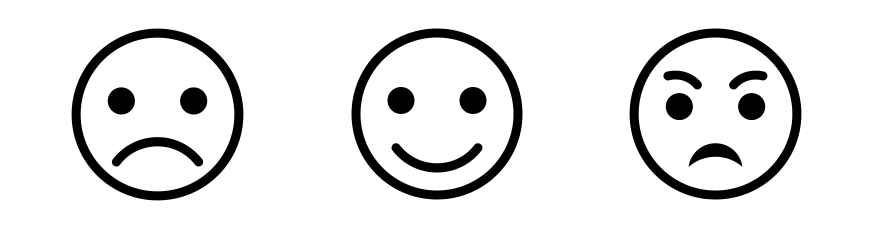 Slovic, P., Peters, E., Finucane, M. L., & MacGregor, D. G. (2005). Negative affect, risk, and decision making. Health Psychology, 24, 35–40.
[Speaker Notes: People also use their feelings to make judgments about risk - specifically how we feel about something - whether we feel good or bad -- can inform how risky we perceive that thing to be.]
Risk as feelings
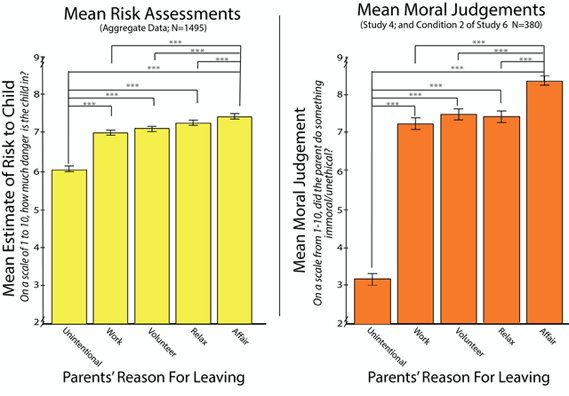 Participants asked to rate risk to a scenario in which a child is left alone for different reasons.

Reasons viewed as morally wrong were rated as more risky - even though the actual risk to the child was exactly the same!
Thomas, A., Stanford, P., & Sarnecka, B. (2016). No Child Left Alone: Moral Judgments about Parents Affect Estimates of Risk to Children. Collabra, 2(1).
[Speaker Notes: A research study presented participants with a hypothetical scenario in which a child is left alone. In each case, the setting and length of time the child was alone for remained the same (for example, an 8 year old child left alone for 45 minutes at a Starbucks while her mother is 1 block away). But, the reason for leaving the child alone differed. Some participants were told that the child was left alone involuntarily, because the mother was in an accident, others were told that the mother had to go to work, others were told that the mother was volunteering for a charity, others were told that the mother was off relaxing, and others were told that the mother was having an illicit affair. This study found that as participants moral outrage at the reason why the child was left alone increased, so did the perceived risk - even though the actual risk to the child was exactly the same!]
Risk as feelings
When people feel good about something, it is perceived as less risky.
When people feel bad about something, it is perceived as more risky.
Dickert S, Västfjäll D, Mauro R, Slovic P. The feeling of risk: Implications for risk perception and communication. The SAGE handbook of risk communication. 2015:41-54.; Finucane, M. L., Alhakami, A., Slovic, P., & Johnson, S. M. (2000). The affect heuristic in judgments of risks and benefits. Journal of Behavioral Decision Making, 13, 1–17.
[Speaker Notes: Other work has shown that when people are told a potentially risky thing has high benefits, they perceive it as less risky. When they are told it has low benefit, they perceive it as more risky. This occurs even though the actual risk of something - the likelihood of it causing harm - has nothing to do with the benefit it provides. This all boils down to the notion that we rely on our feelings to make inferences about risk. When we feel good about something, we perceive it to be less risky. When we feel bad about something, we perceive it to be more risky. Thus, it is possible that people may have negative affect towards a Covid-19 vaccine that has little to do with any actual risk of the vaccine. But research tells us that we should expect that negative affect to result in increased worry about the risk of a vaccine.]
Conclusion
→ Consistency with other beliefs, attitudes, behaviors, values, identities

→ Attitude may connect one to others, express underlying values and ideologies

→ Risk of vaccines and/or vaccine-preventable diseases may be inaccurately assessed
Dickert S, Västfjäll D, Mauro R, Slovic P. The feeling of risk: Implications for risk perception and communication. The SAGE handbook of risk communication. 2015:41-54.; Finucane, M. L., Alhakami, A., Slovic, P., & Johnson, S. M. (2000). The affect heuristic in judgments of risks and benefits. Journal of Behavioral Decision Making, 13, 1–17.
[Speaker Notes: We can now understand vaccine hesitancy using the tools just discussed. Cognitive dissonance theory tell us that a negative attitude towards vaccines could be a way for one to remain consistent with existing beliefs, attitudes, behaviors, values and identities. Functional attitude theory tells us that a negative attitude towards vaccines could be a way for an individual to connect with others with similar attitudes, or to express those values and identities. And, finally, even if an individual is willing to accept evidence regarding vaccines, it is possible that it may not be accurately interpreted, or that the risk perception is influenced by one’s feelings.]